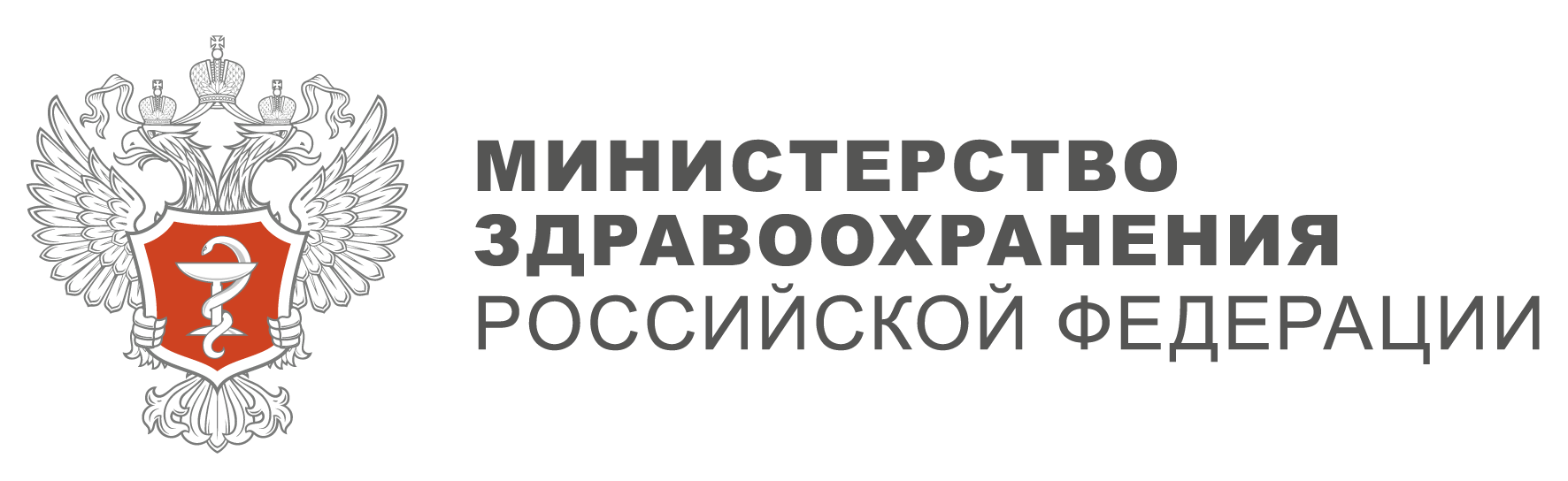 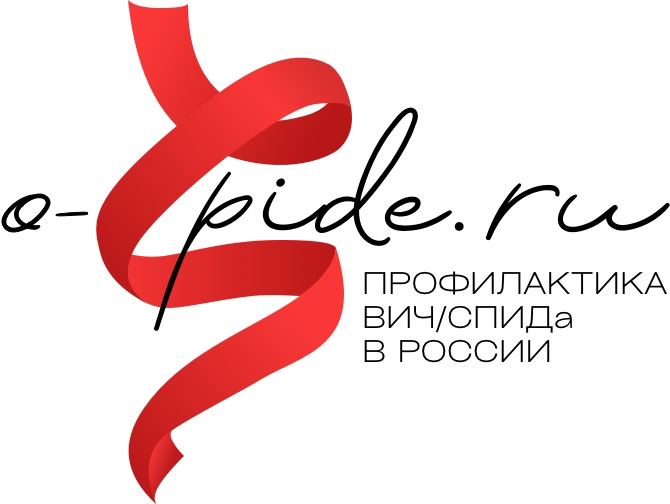 Заявка на участие во Всероссийском конкурсе «Лучший СПИД-центр 2024»
НОМИНАЦИЯ: 
«Лучший врач-специалист СПИД-центра» 
Заявка подается от администрации учреждения
Правила заполнения заявки:
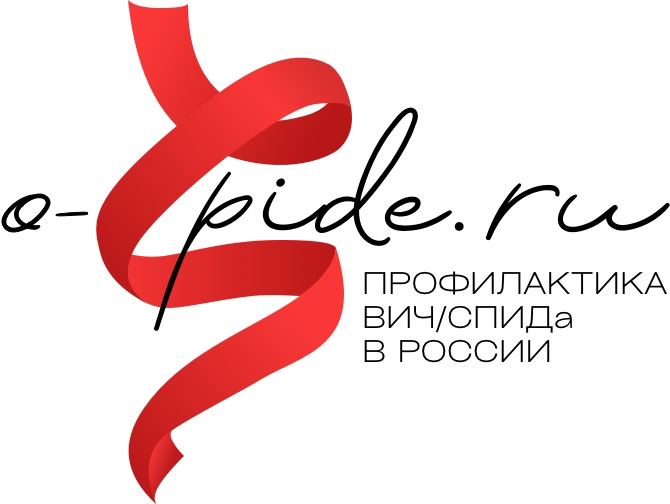 Необходимо заполнить ВСЕ слайды и поля заявки, серый текст-пояснение нужно удалить.
Можно добавить 3–5 дополнительных слайдов по заявленной тематике.
Заявка может быть отправлена организаторами на доработку.
Данная заявка должна быть сохранена и прикреплена                в формате Power Point на странице конкурса o-spide.ru.
Внимание! 
Обязательно сначала сохраните файл на компьютер, а затем приступайте к редактированию.
Информация об организации
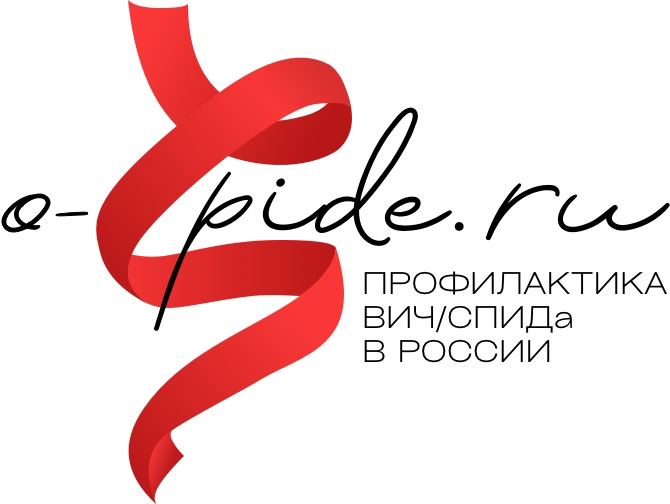 Полное наименование: 
Адрес: 
Адрес официального сайта (при наличии): 
Ф. И. О. руководителя:
Информация о заявленном номинате
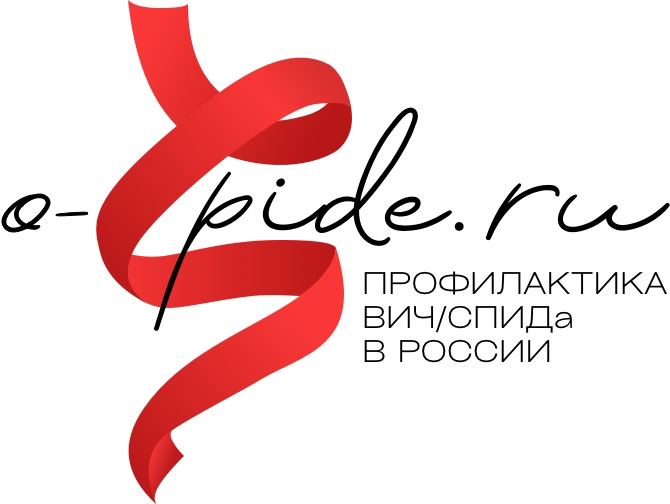 Ф. И. О. номинанта:
Должность: 
Специальность:
Квалификация:
Общий стаж работы по специальностиУказать, сколько лет стажа
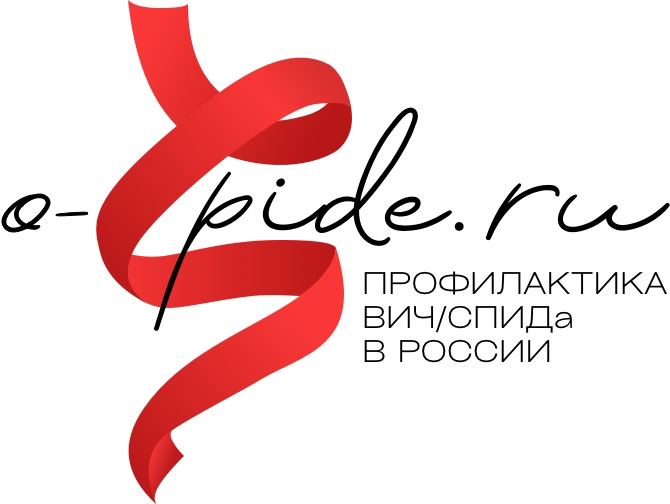 Приложить сканы или фото трудовой книжки / справку из отдела кадров
Стаж работы в организации Указать, сколько лет стажа
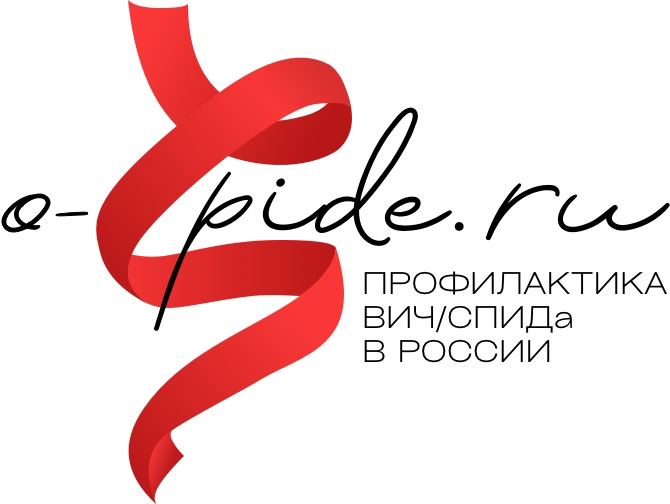 Приложить сканы или фото трудовой книжки / справку из отдела кадров
Благодарности/грамоты руководства СПИД-центра и вышестоящих организаций
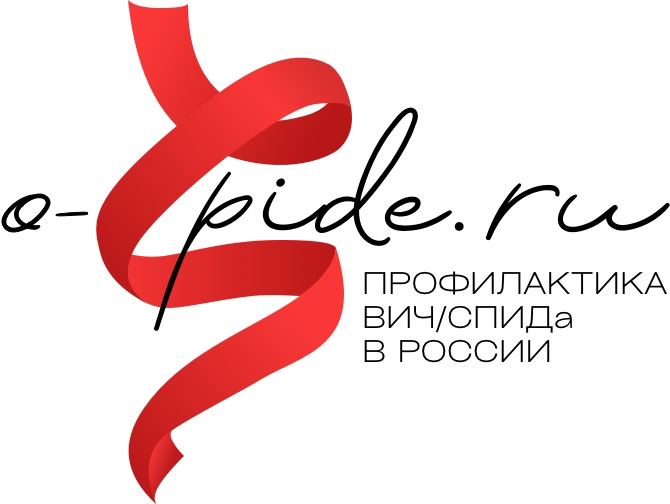 Перечислить
Приложить сканы / фото, либо выписки из приказов
Проведение обучающих мероприятий (семинары, лекции и др.) для медицинских работников и населения
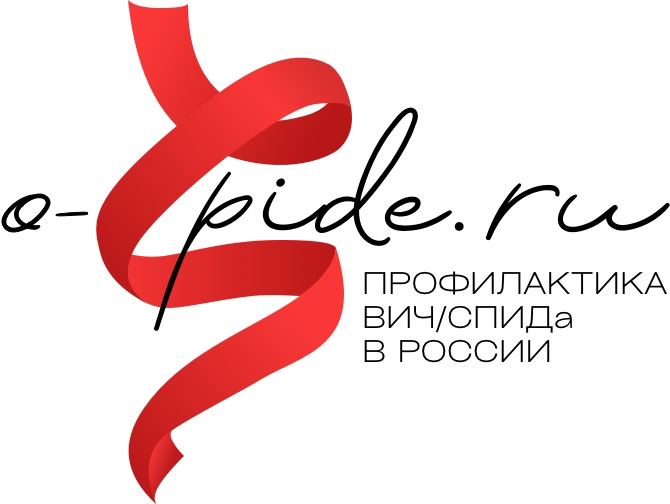 Перечислить
Указать WEB-адрес страницы, где представлена информация       об участии (СМИ, ссылка на страницу мероприятия в социальных сетях)
Наличие публикацийУказать число
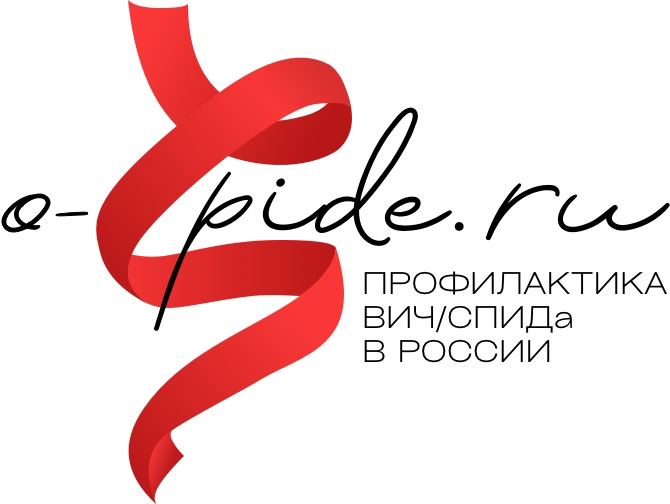 Перечислить
Достижения в профессии
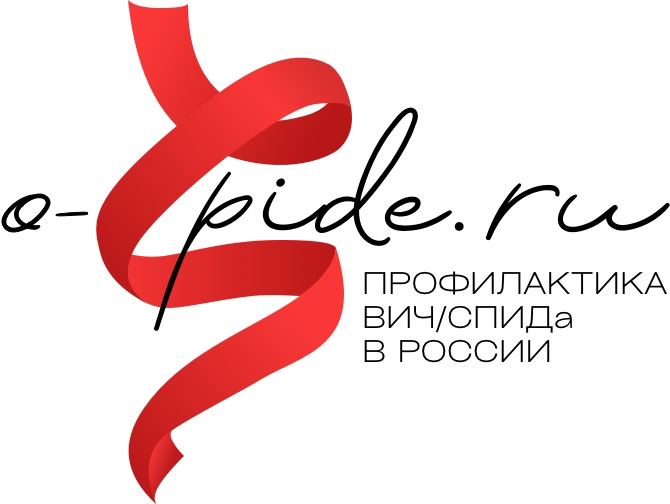 Описать достижения в свободной форме за последние три года
Инновации в работе
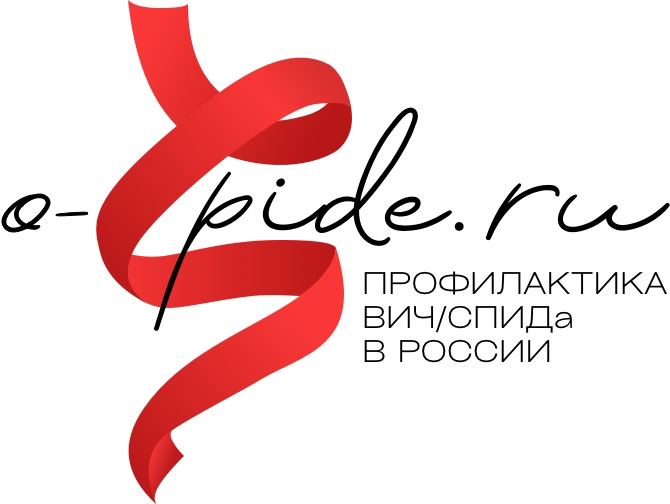 Перечислить (например,  разработанные методические рекомендации или патент)
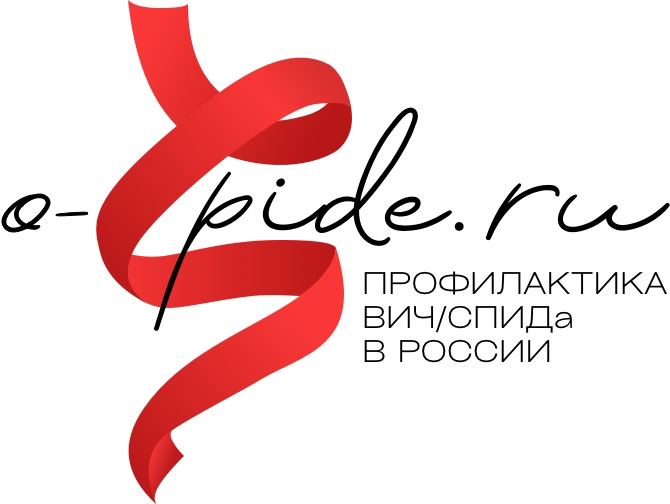 Не забудьте прикрепить данную заявку в форму подачи на сайте o-spide.ru!